Интерактивная игра «Продолжи ряд»


                                                      воспитатель -Кравцова О.В
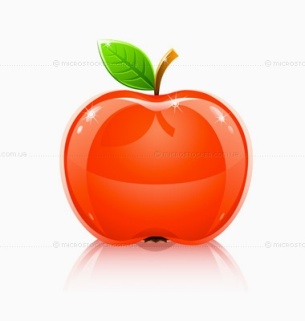 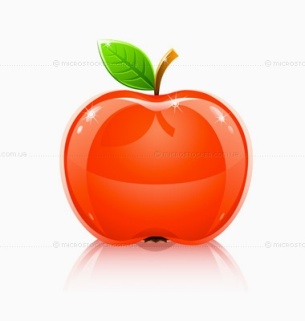 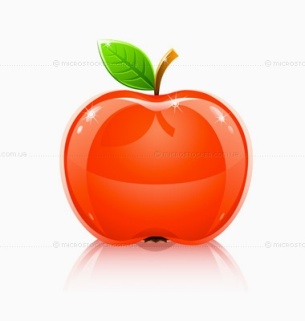 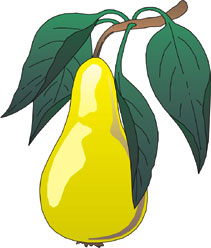 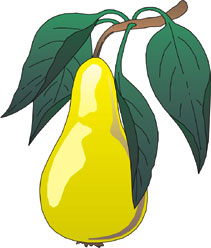 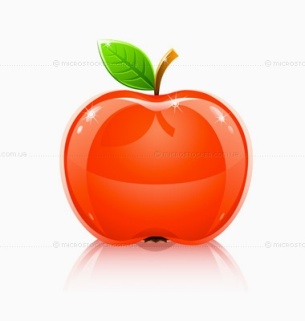 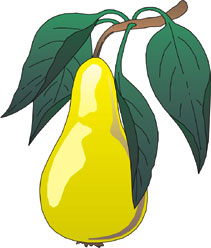 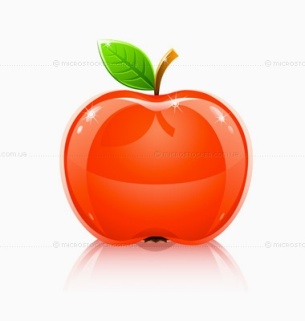 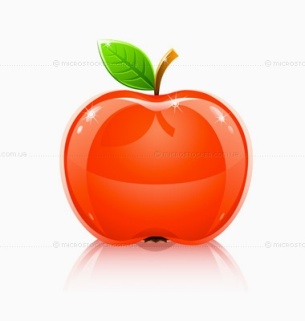 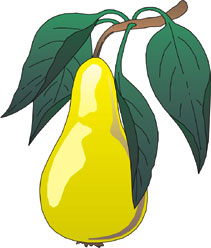 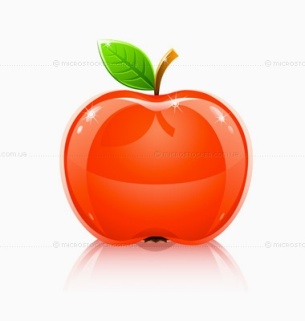 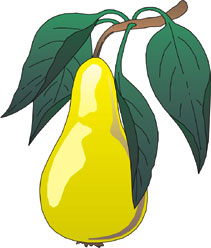 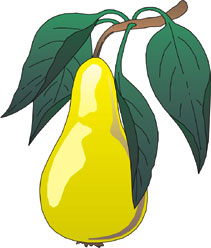 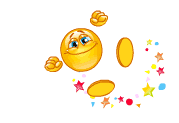 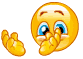 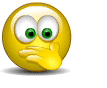 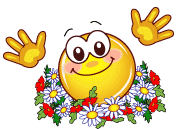 ?
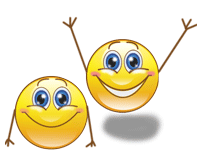